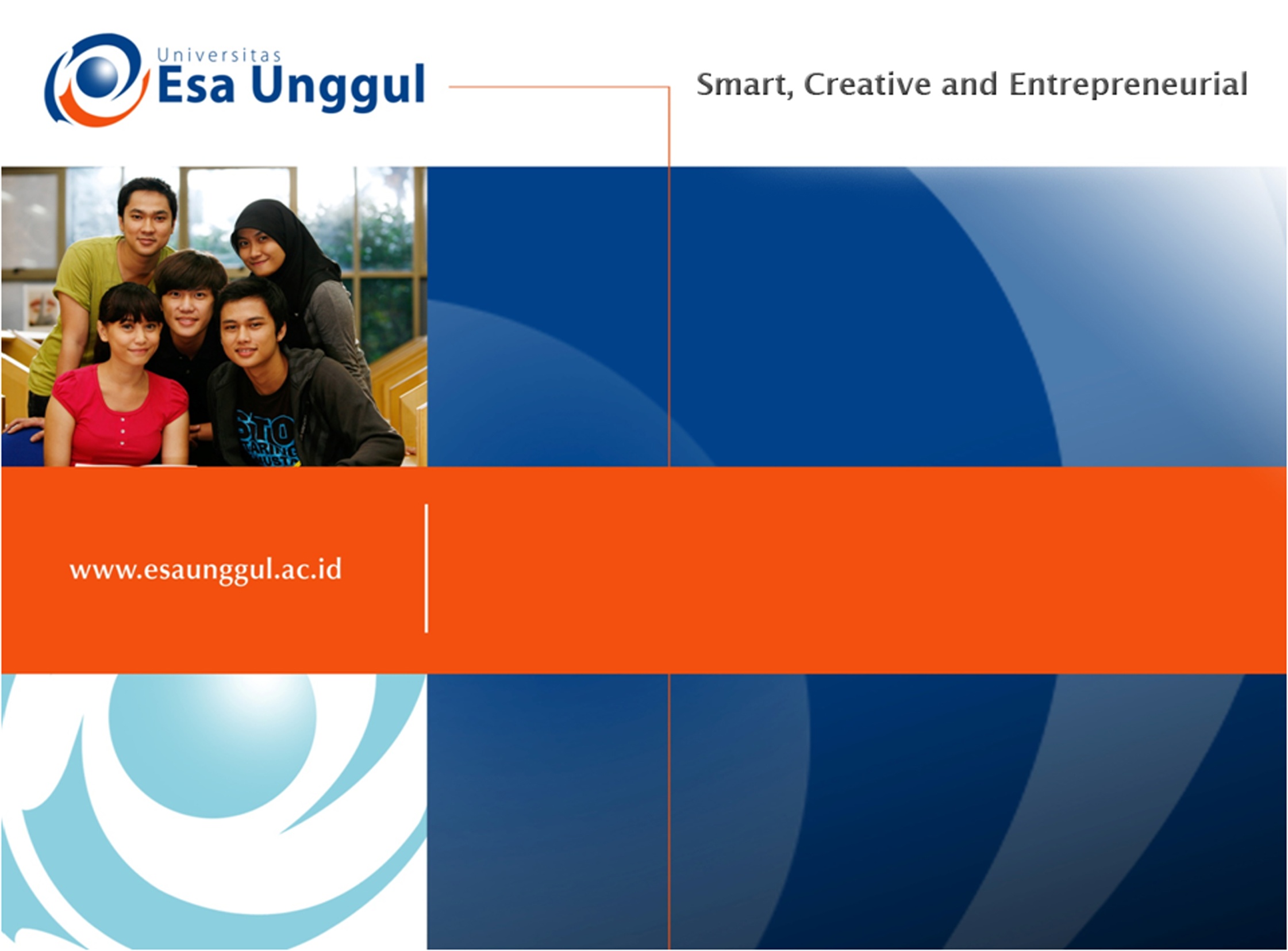 Surveilans PD3I di Indonesia 
(Difteri, pertusis, dan hepatitis B)
PERTEMUAN 7
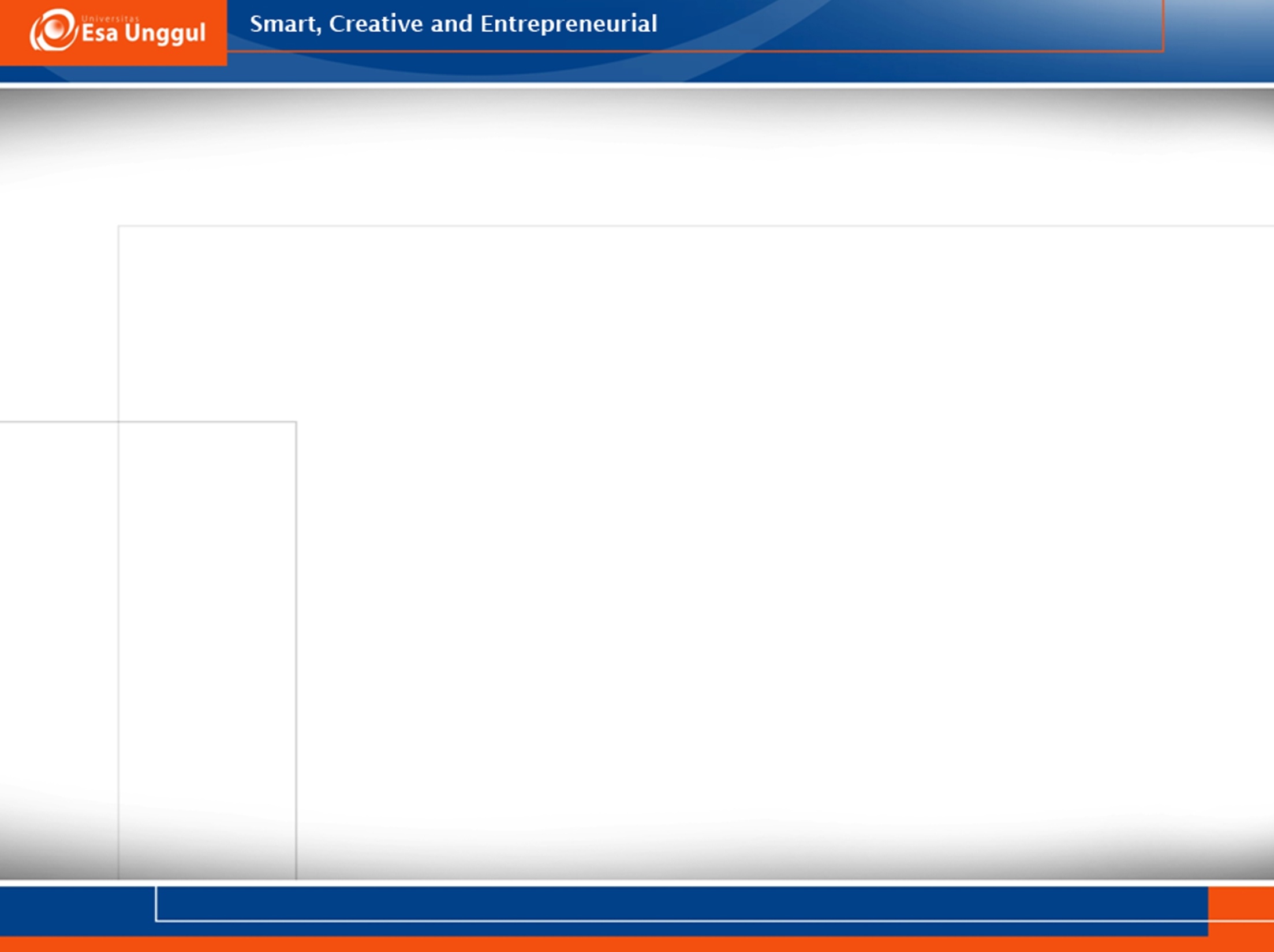 KEMAMPUAN AKHIR YANG DIHARAPKAN
Mahasiswa mampu menguraikan dan menjelaskan tentang  Surveillans Penyakit Yang Dapat Dicegah Dengan Imunisasi (PD3I)
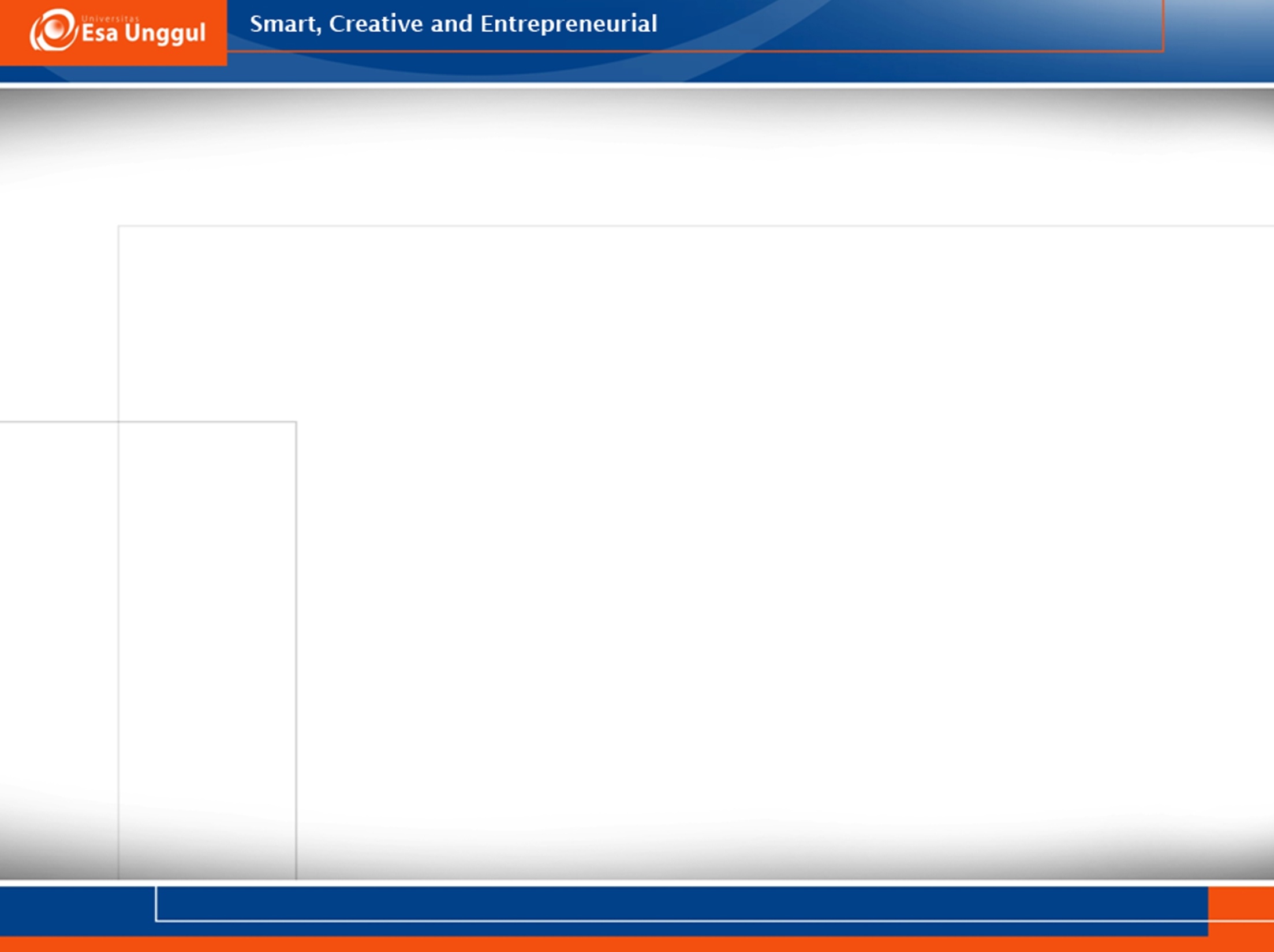 Konsep Surveilans Penyakit Diphteri di Indonesia
Konsep Surveilans Penyakit Hepatitis B di Indonesia
Latar belakang 
Penyebab, Sumber Penularan, Cara penularan, Masa Inkubasi dan Masa Penularan
Defenisi kasus
Tujuan surveilans campak 
Pelaksanaan Surveilans Campak
 Indikator Surveilans Campak 
Data surveilans
Konsep Surveilans Penyakit Pertusis (batuk rejan) di Indonesia
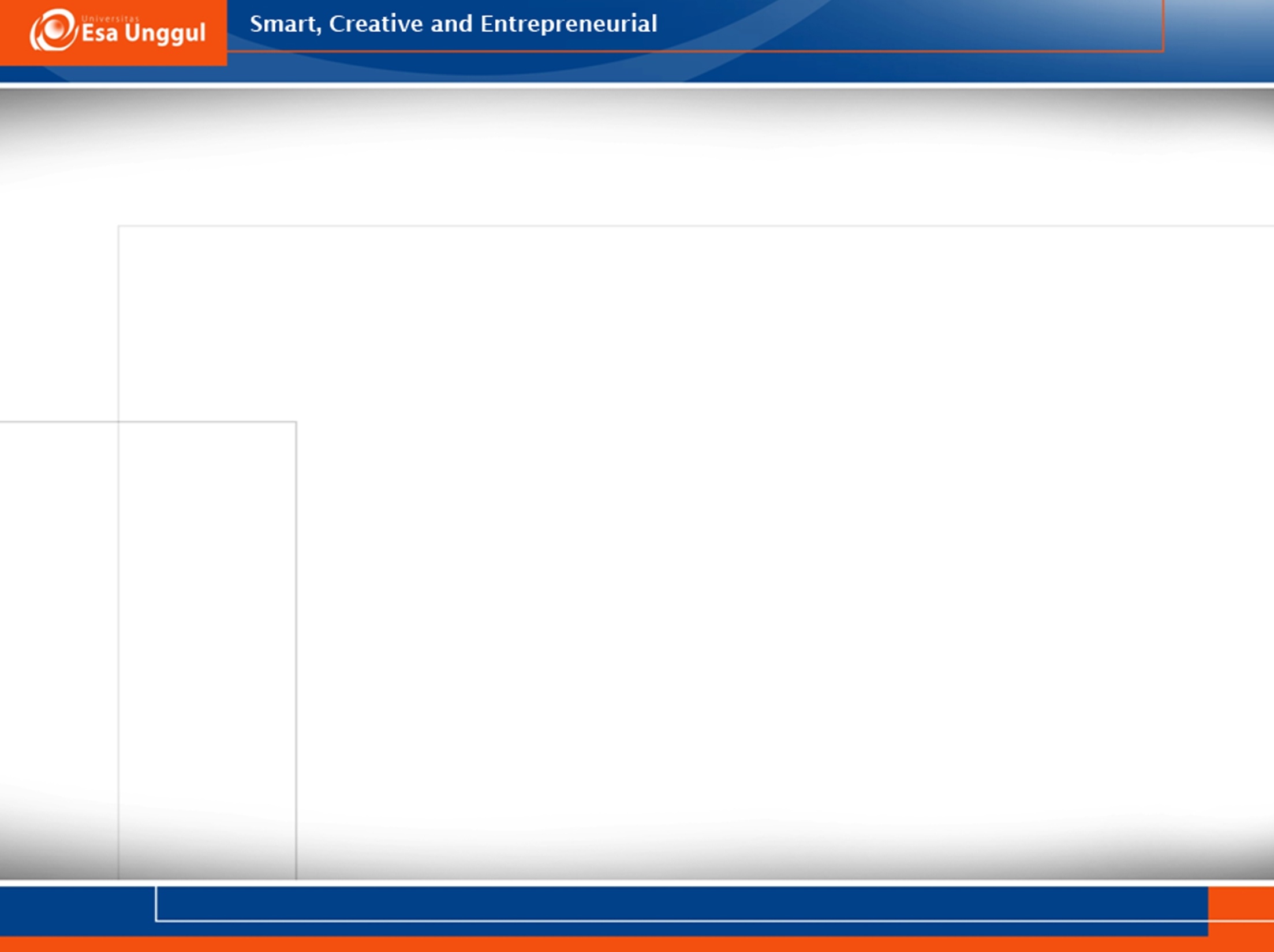 Prinsip Manajemen Program Pengendalian  Penyakit
Reduksi
Eliminasi
Eradikasi
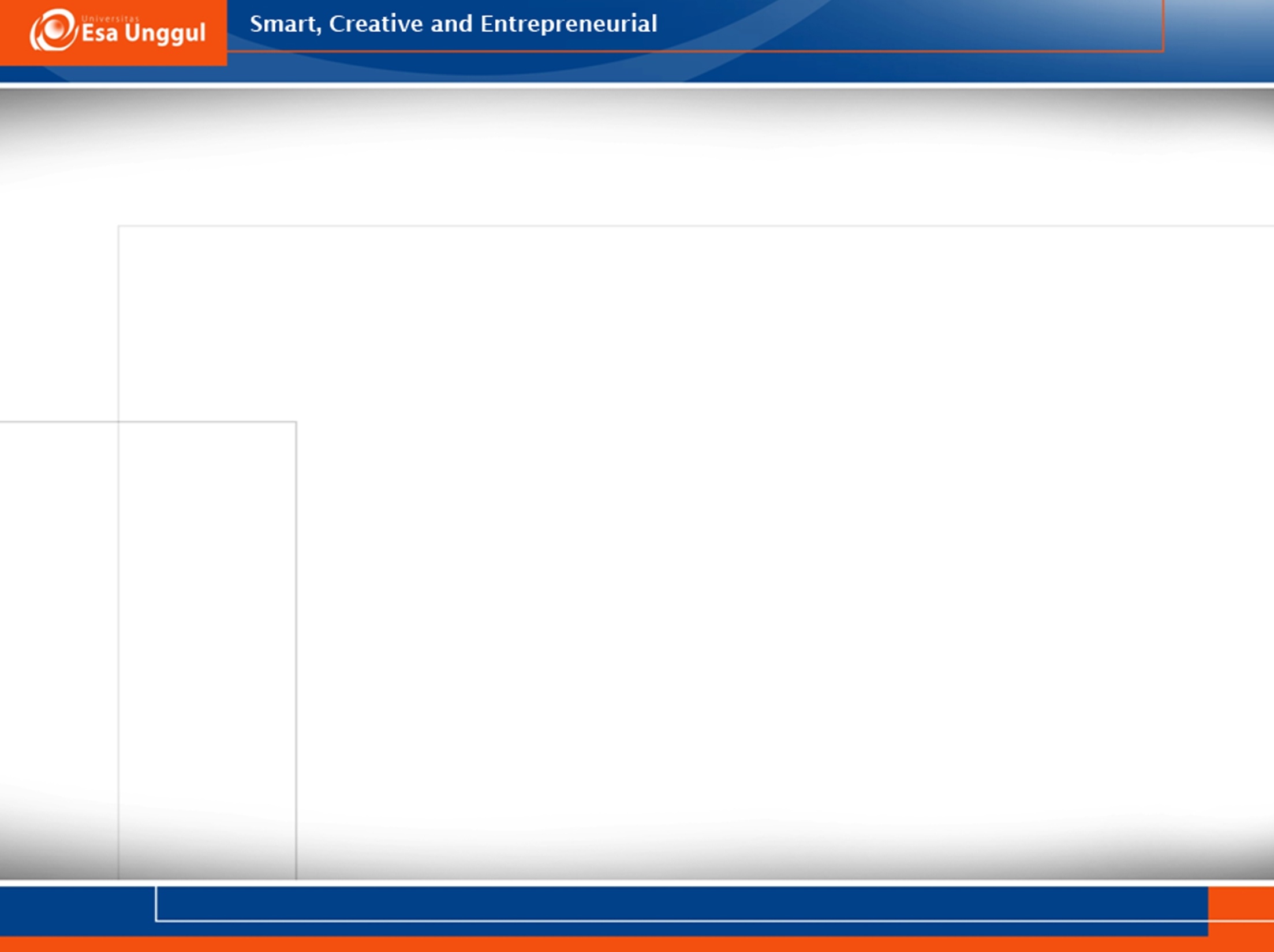 Perkembangan Imunisasi di Indonesia
Upaya  imunisasi  diselenggarakan  di  Indonesia
Indonesia dinyatakan bebas dari penyakit cacar sejak tahun
Upaya  imunisasi  diperluas  menjadi  Program  Pengembangan Imunisasi  dalam  rangka  pencegahan  penularan  terhadap  Penyakit  yang  Dapat Dicegah Dengan Imunisasi (PD3I) yaitu, tuberculosis, difteri, pertusis, campak, polio, tetanus serta hepatitis B.
menekan penyakit polio dan tidak ditemukan lagi virus polio liar di Indonesiasejalan dengan ERAPO
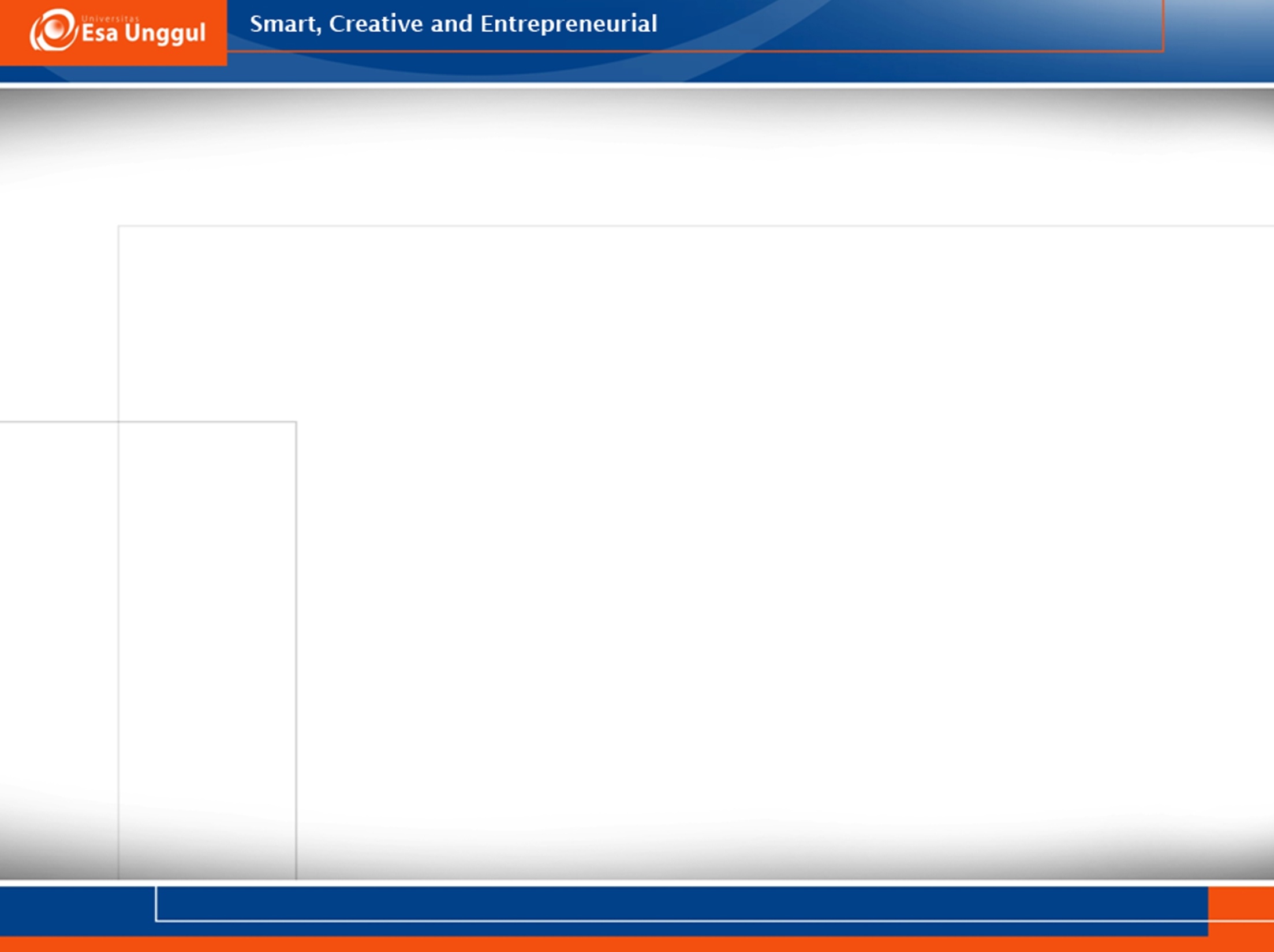 Pengertian imunisasi
Imunisasi berasal dari kata imun, kebal atau resisten
Imunisasi adalah suatu upaya untuk menimbulkan/meningkatkan kekebalan seseorang secara aktif terhadap suatu penyakit, sehingga apabila suatu saat terpajan dengan penyakit tersebut tidak akan sakit atau hanya mengalami sakit ringan.
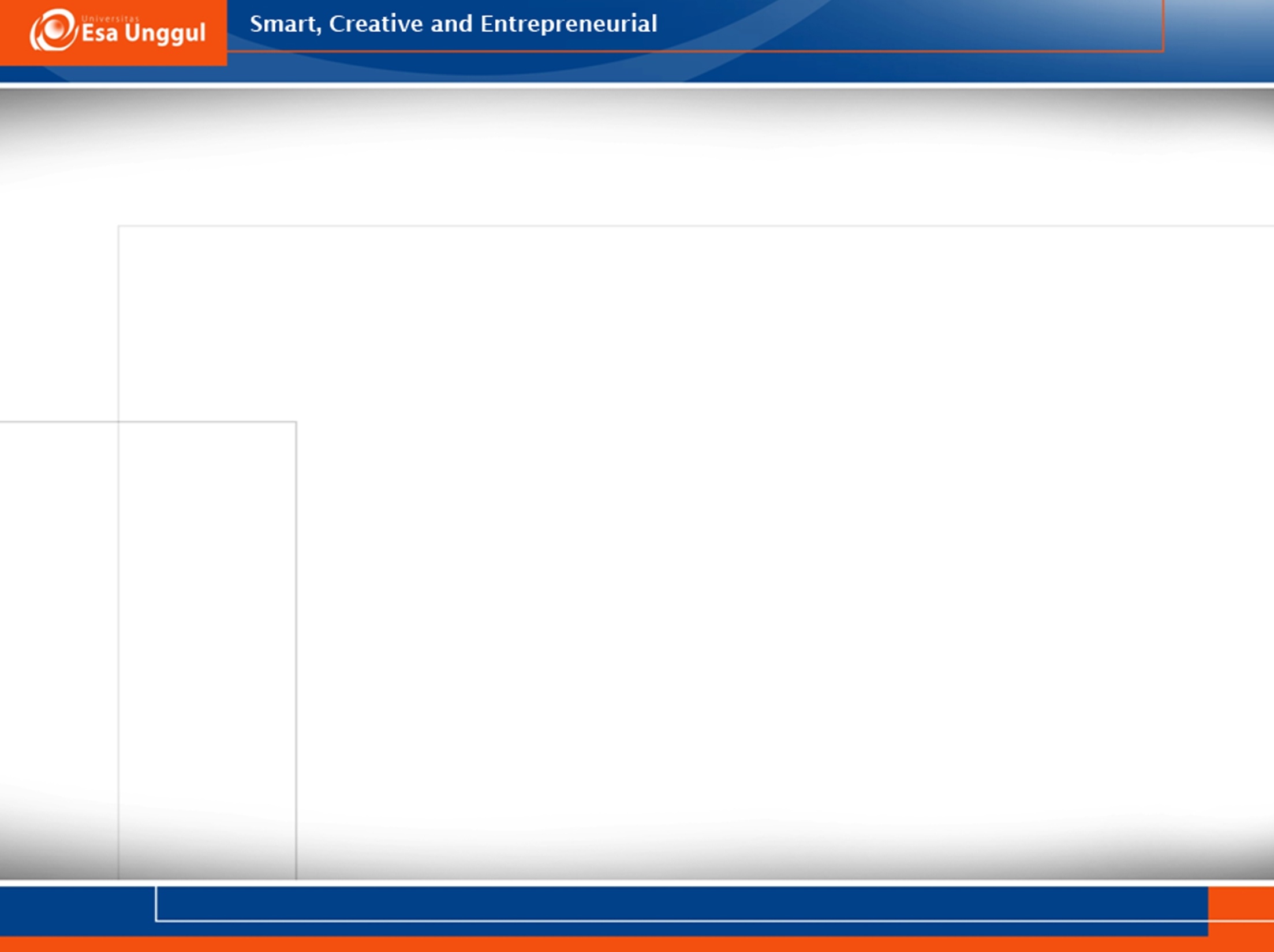 Cakupan Surveilans PD3I Saat Ini
Campak
Difteri
TN
Polio
Pertusis
Hepatitis B
Surveilans Integrasi
Surveilans Terpadu Penyakit
Dalam pengembangan :
Surveilans CRS
Surveilans HiB
PD3I Saat ini dan akan Datang…
Polio  Eradikasi tanggal 27 Maret 2014
Campak  menuju eliminasi, target 2020
TN  Sudah eliminasi (Jawa-Bali, Sumatera, Kalimantan, Sulawesi) target global 2015
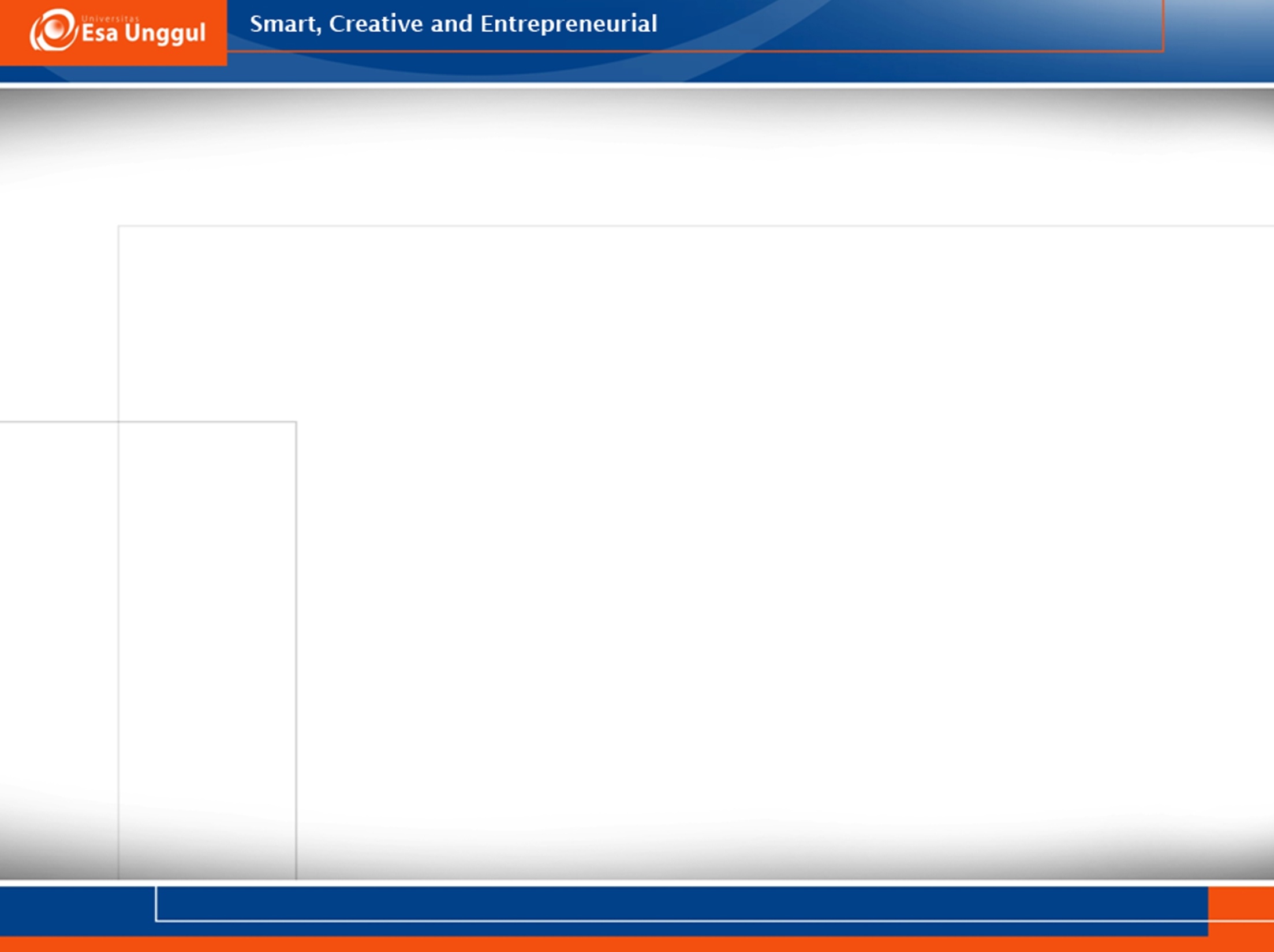 Jenis imunisasi
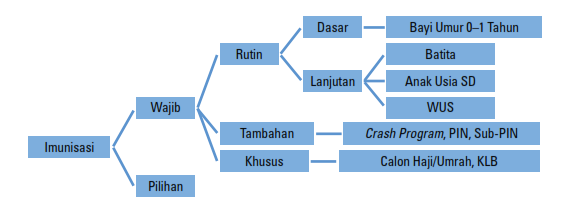 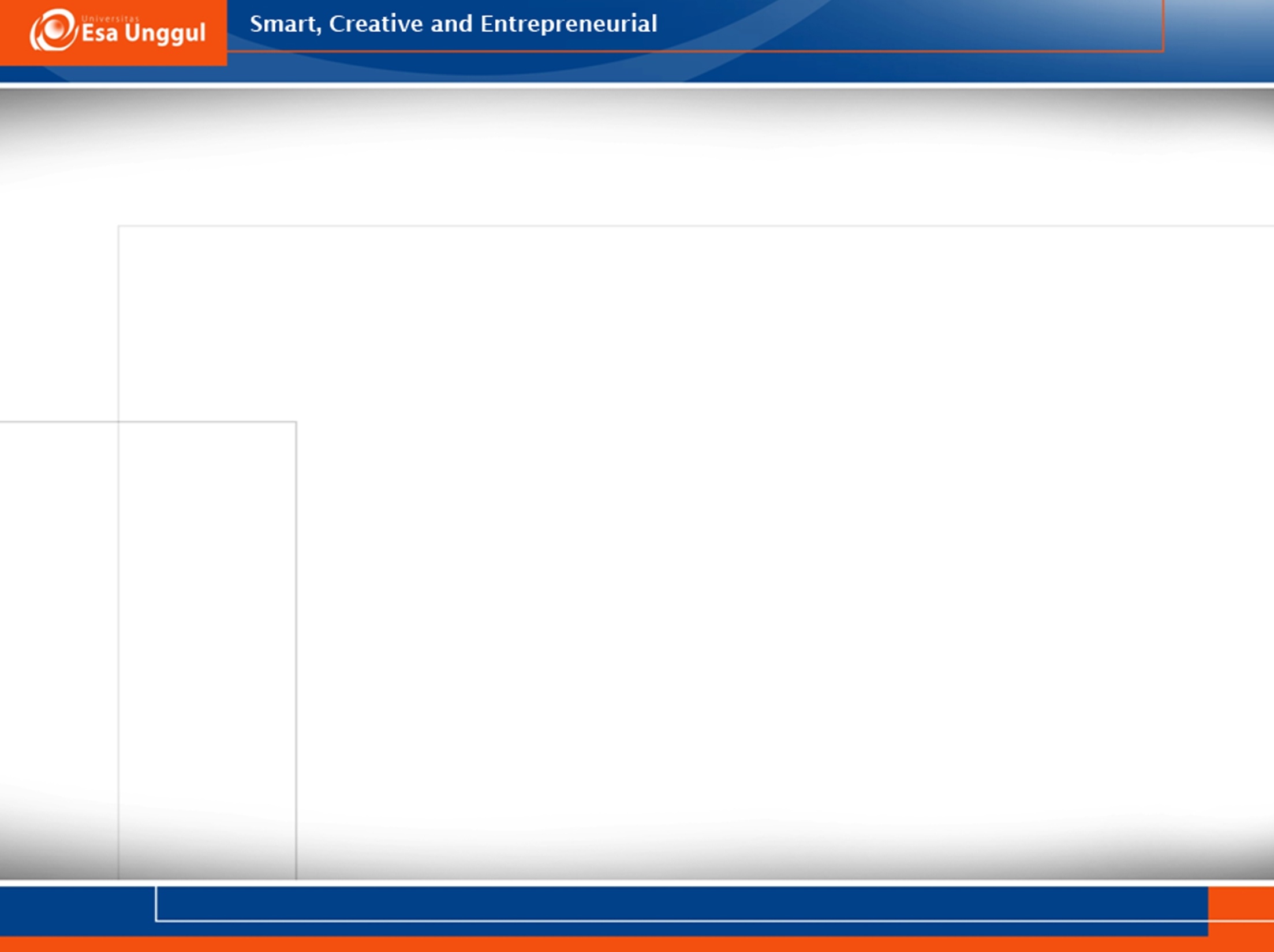 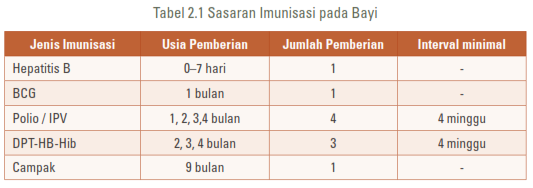 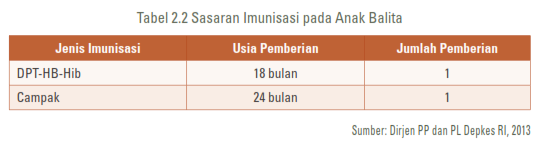 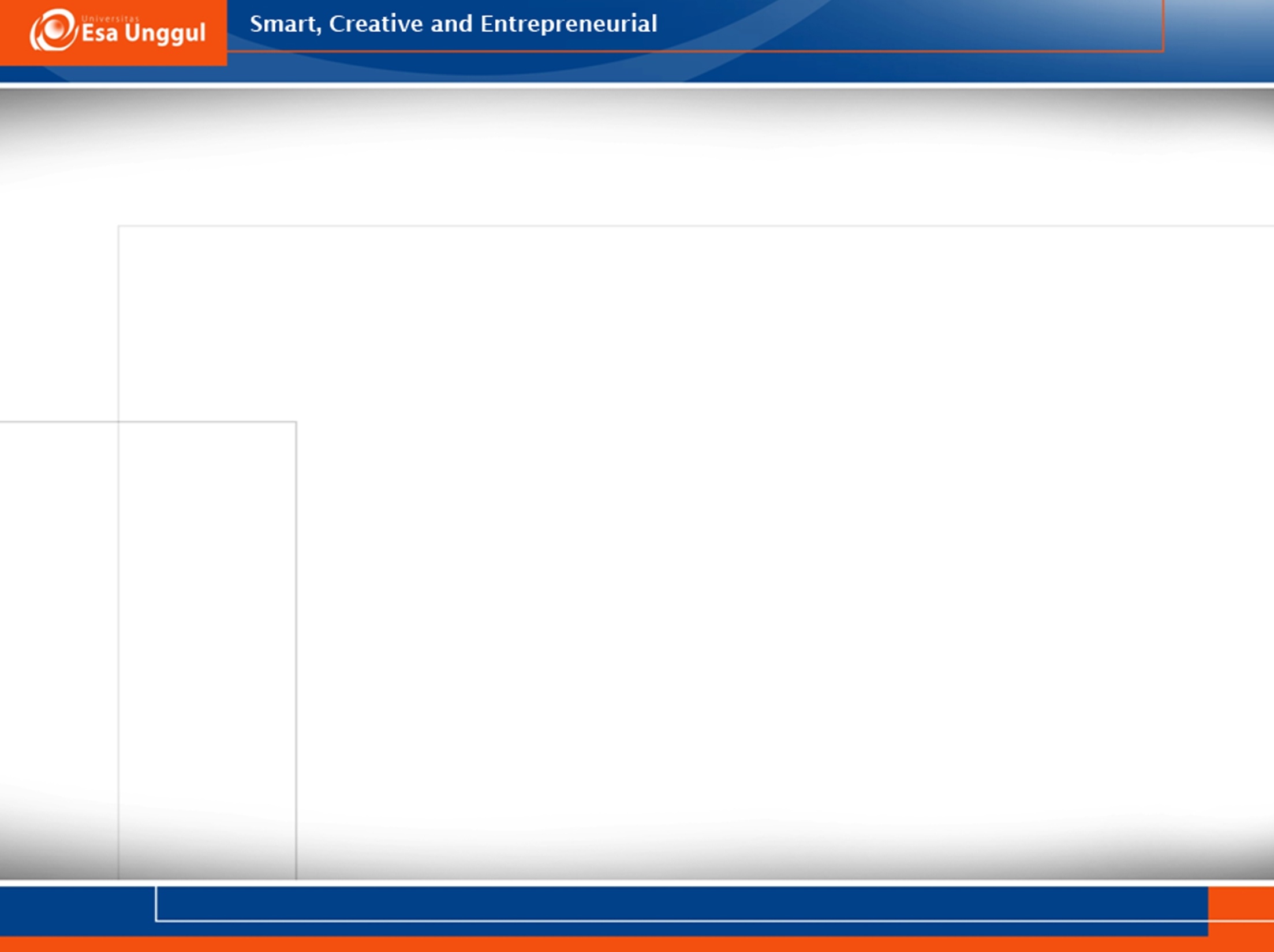 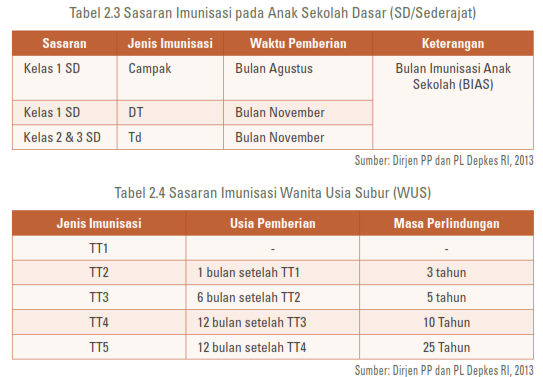 Alur Pelaporan Surveilans Difteri
Ditjen PP & PL
Kemenkes RI
Laporan KLB Difteri
Laporan Surveilans Integrasi PD3I Provinsi
STP
Dinas Kesehatan Provinsi
Laporan KLB Difteri
Laporan Surveilans Integrasi PD3I Kab./Kota
STP
Dinas Kesehatan Kab./Kota
: umpan balik
: laporan
Laporan KLB 
Difteri
STP
Laporan KLB
 Difteri
STP
FP-PD
W1
Rumah Sakit
Puskesmas
Kasus